Ylioppilastutkinto
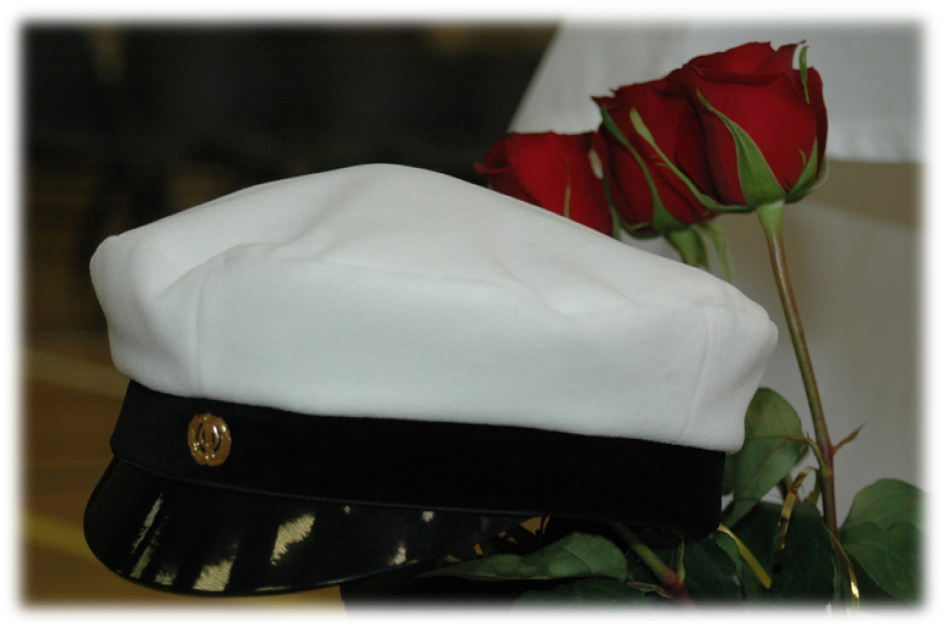 Ylioppilastutkintotodistukseen vaaditaan yo-kirjoitusten lisäksi lukion päättötodistus tai ammatillisen tutkinnon todistus
Tutkinnon rakenne
Tutkintoon kuuluu vähintään neljä pakollista koetta
Äidinkielen koe on kaikille pakollinen
Tutkinnon rakenne
Tutkintoon kuuluu vähintään neljä pakollista koetta
Äidinkielen koe on kaikille pakollinen
Näistä on valittava kolme koetta
Tutkinnon rakenne
Tutkintoon on kuuluttava 1 pitkän oppimäärän koe
Tutkinnon rakenne
Reaali
Vieras kieli
Reaali
Vieras kieli
Reaali
Reaali
Pakollisten kokeiden lisäksi tutkintoon voi kuulua useita ylimääräisiä kokeita
Tutkinnon hajauttaminen
Tutkinto on suoritettava enintään kolmen perättäisen tutkintokerran aikana
2. lukuvuosi:               	3. lukuvuosi:	           	            4. lukuvuosi:
kolmannella kerralla on pakolliset kokeet suoritettava. Tällöin hylätyn kokeen voit uusia 2 kertaa 3 seuraavan tutkintokerran aikana
useimmat suorittavat tutkinnon kolmannen  lukiovuoden aikana
tutkinnon suorittaminen alkaa, kun ilmoittaudut ensimmäisen kerran pakolliseen tai ylimääräiseen kokeeseen 
mikäli lukio-opiskelusi venyy neljään vuoteen, kirjoitukset kannattaa aloittaa vasta kolmannen vuoden keväällä
Osallistumisoikeus
Lukion opiskelija
kokeen pakolliset kurssit opiskeltu
jos vieraassa kielessä ei ole pakollisia kursseja, riittää 3 kurssia
erityistapaukset rehtorin luvalla
Ammatillinen tutkinto
2,5 vuoden ammatillisen tutkinnon suorittanut
tutkintoa suorittavalta edellytetään 1,5 vuoden opintoja
Tehtävät perustuvat lukion pakollisiin ja syventäviin kursseihin
Ilmoittautuminen
syksyn tutkintoon kesäkuun alkupäivinä
kevään tutkintoon marraskuun loppupäivinä
ilmoittautuminen on sitova: valintoja et voi jälkikäteen muuttaa
ilmoittautumishakemus on palautettava koulun antamien ohjeiden mukaisesti
poikkeuksiin, muutoksiin ja mitätöintiin on oltava erityisen painavat syyt
tarkista oman koulusi ohjeet
Hylätyn kokeen uusiminen
Hylätty koe
(i)
pakollinen koe
ylimääräinen koe
MUUTTUU SYKSYLLÄ 2019
kaksi kertaa koetta välittömästi seuraavien kolmen tutkintokerran aikana
kaksi kertaa ilman aikarajoitusta
Hyväksytyn uusiminen
hyväksytty koe
(a, b, c, m, e, l)
MUUTTUU SYKSYLLÄ 2019
pakollinen koe
ylimääräinen koe
yhden kerran  ilman aikarajoitusta
mikäli uusinta tapahtuu ennen todistuksen antamista, merkitään todistukseen parempi arvosana
muulloin annetaan erillinen todistus
UUTTA syksystä 2019…
Tutkinnon suorittamisen aikana voi kolme kertaa yrittää korottaa hylättyä arvosanaa

Hyväksyttyjä suorituksia voi uusia  rajattomasti
Täydentäminen ja keskeytys
ylioppilas voi täydentää tutkintoa kokeilla, jotka eivät sisälly hänen tutkintoonsa
 samassa aineessa voi suorittaa myös toisen eri tasoisen kokeen
 täydentämiseen ei ole aikarajaa
 mahdollista vasta, kun tutkinto on suoritettu
lautakunta voi erittäin painavasta syystä päättää, että tutkinto aloitetaan alusta
 opiskelu ulkomailla voi antaa lisäaikaa hajautukseen
 jos tutkintoa ei ole suoritettu määräajassa, on tutkinto aloitettava alusta
Magna cum laude approbatur
Lubenter approbatur
Cum laude approbatur
Eximia cum laude approbatur
Improbatur
Approbatur
Laudatur
i
A
B
C
M
E
L
0 pist.
2 pist.
3 pist.
4 pist.
5 pist.
6 pist.
7 pist.
Arvostelu
lukion opettaja arvostelee koesuoritukset valmistavasti ja lautakunnan sensorit lopullisesti
arvosanojen pisterajat vaihtelevat vuosittain
pisterajojen määrittelyssä käytetään standardoitujen yhteispisteiden keskiarvoa (SYK). Normaalijakaumaa käytetään koko vuoden kirjoittajapopulaatiossa, ei yksittäisissä kokeissa
Katso pisterajat
Pistemääriä voidaan käyttää opiskelijavalinnoissa
Arvosanajakauma
arvosanojen suhteellinen osuus vaihtelee hiukan eri kokeissa ja tutkintokerroilla
OIKAISUVAATIMUS (syksystä 2019)
Hakemus
 kokelas (huoltaja) 14 vrk sisällä
 verkossa, linkki YTL:n sivuilla, verkkopankki-tunnuksilla (maksu samalla)
Lautakunta nimeää vähintään 2 uutta arvostelijaa
Arvosana nousee ja uusi todistus sekä maksun palautus
Arvosana ei muutu
 ei valitusoikeutta
Rehtori tai opettaja voi esittää tarkistuspyynnön havaitessaan ilmeisen virheen. 
Virhe korjataan välittömästi
Kompensaatio
Ylioppilastutkintotodistus, jossa on yksi pakollisen kokeen hylätty arvosana
Kompensaatiossa pisteitä annetaan muista arvosanoista:
L = 7	E = 6 	M = 5	C = 4 	B = 3 	A = 2	
Hylätyt arvosanat jaetaan neljään luokkaan: i+, i, i-, i--
ylimääräiset kokeet auttavat kompensaatiopisteiden keruussa
 kompensoidun hylätyn kokeen saat uusia kaksi kertaa ilman aikarajaa
 tutkintoa täydentämällä et voi  kompensoida hylättyä koettasi
 ellet halua kompensaatiota, anna kirjallinen ilmoitus lukiolle
Äidinkielen koe (syksystä 2018)
kokeessa on kaksi osaa ja 2 koepäivää
 molemmat osat on suoritettava samalla tutkintokerralla
 arvosana määräytyy näissä kokeissa saadun  painotetun pistesumman perusteella
LUKUTAIDON KOE
 Lukutaidon kokeessa arvioidaan kokelaan kriittistä ja kulttuurista lukutaitoa eli taitoa eritellä, tulkita, arvioida ja hyödyntää monimuotoisia tekstejä tietoisena niiden tavoitteista, ilmaisukeinoista ja konteksteista. Kokeessa on kaksi osaa. Osa I keskittyy asia- ja mediatekstien, osa II kaunokirjallisten ja muiden fiktiivisten tekstien analysointiin ja tulkintaan. 
 Molemmissa osioissa 2 tehtävää, joista tulee vastata yhteen. Max. pistemäärä 60.
KIRJOITUSTAIDON KOE
 Kirjoitustaidon kokeessa arvioidaan kokelaan kirjallista ilmaisukykyä sekä taitoa kielentää ajatuksia ja hallita asiakokonaisuuksia. Tehtävänä on tuottaa pohtiva, näkökulmia avaava tai kantaa ottava teksti aineistojen avulla.
Max. Pistemäärä 60.
Katso lisää
Matematiikan koe
voit valita opinnoista riippumatta kahden tason välillä: 
	PITKÄ MATEMATIIKKA TAI LYHYT MATEMATIIKKA
 molemmissa kokeissa annetaan 13 tehtävää ja saat vastata alla   	olevan taulukon mukaisesti korkeintaan 10 tehtävään
 tehtävät arvostellaan pistein 0-6
  kokeessa ovat sallittuja funktio-, graafiset ja symboliset laskimet sekä taulukkokirja, jotka on tuotava ennakkoon tarkastukseen
Katso lisää
Matematiikan kirjoittajat
Vuonna 2016 matematiikan kokeisiin ilmoittautuneiden sukupuolijakauma prosentteina
Kielikokeet
Pitkä: englanti, espanja, ranska, saksa, venäjä
Lyhyt: englanti, espanja, ranska, saksa, venäjä
	italia, portugali, latina, saame
Toinen kotimainen: suomi tai ruotsi (pitkä, keskipitkä)
KOE SUORITETAAN YHTENÄ PÄIVÄNÄ!
Kuullunymmärtämiskoe ja kirjallinen koe tehtävä samalla tutkintokerralla
Katso lisää
Sähköiset kielikokeet
Osa-alueet:			Vastaaminen:
Kuullun ymmärtäminen		Saa vastata missä järjestyksessä tahansa.
Luetun ymmärtäminen		Kokelas voi palata kirjallista taitoa mittaaviin
Kirjallinen tuottaminen		tehtävien aineistoihin ja joihinkin kuullunymmärtämistä
Sanaston ja rakenteiden hallinta	mittaavien tehtävien aineistoihin koeajan kuluessa.
Mahdolliset tehtävätyypit:
Monivalintatehtävät
Aukkotehtävät
Yhdistämistehtävät
Täydentämistehtävät
Tehtävät, joissa vastataan annettuun vastauskenttään
Arvostelu:
Pisteet max 299
Kuullun ymmärtäminen 80-90
Luetun ymmätäminen 70-90
Sanasto ja rakenteet 20-40
Kirjallinen tuottaminen 99
Vieraskieliset
jos äidinkieli muu kuin suomi tai ruotsi (saame), voi lautakunta ottaa tämän huomioon arvostelussa
 hakemuksessa  vieraskielisyys on selvitettävä
 vaikeudet arvioidaan asteikolla: ei vaikeuksia, lieviä vaikeuksia, selviä vaikeuksia, vakavia vaikeuksia
 arvosanaa voidaan nostaa vain yhdessä kokeessa ensisijassa pakollisissa kokeissa rajatapauksissa
äidinkielen koe voi olla oppimäärään suomi tai ruotsi toisena kielenä perustuva koe
 tehdään äidinkielen tekstitaidon koepäivänä
LAUSUNNOT:
huoltajan tai opiskelijan hakemus
 äidinkielen opettajan lausunto
 reaaliaineen opettajan lausunto
Katso lisää
Reaalikokeen rakenne
Reaalikokeessa on kaksi koepäivää ja kummastakin aineryhmästä voit valita yhden kirjoitusaineen/tutkintokerta
psykologia
filosofia
historia
fysiikka
biologia
Reaalin koepäivä
valitse yksi
uskonto (ev.lut./ort.)
elämänkatsomustieto
yhteiskuntaoppi
kemia
maantiede
terveystieto
Reaalin koepäivä
valitse yksi
hajauttamalla tutkinnon kolmeen kertaan voit suorittaa 6 reaalikoetta
Reaalikokeen ohjeita(sähköiset kokeet)
osallistumisoikeus on aineen pakolliset kurssit opiskelleella
 tehtävät perustuvat lukion pakollisiin ja syventäviin kursseihin
 kunkin reaaliaineen kokeessa on oppiainerajat ylittäviä tehtäviä
 tehtävien laajuuden ja kysymysmuodon mukaan tehtävän maksimipistemäärä voi vaihdella välillä 15-30 pistettä
 kokeen maksimipistemäärä on 120 pistettä
kemia
 biologia
 fysiikka
uskonto/ET
 psykologia
 filosofia
 historia
 yhteiskuntaoppi
 maantiede
 terveystieto
11 tehtävää, enintään 7 vastausta
fysiikan, kemian ja maantieteen kokeissa saa käyttää sallittuja  laskimia ja taulukkokirjoja
9 tehtävää, enintään 5 vastausta
Katso lisää
Kypsä/heikko reaalivastaus
Kypsyyttä osoittavan vastauksen tunnusmerkit:

asioiden käsittely ilmentää tietojen ja taitojen itsenäistä hallintaa ja kykyä niiden soveltamiseen
vastaus osoittaa monipuolisia ja kehittyneitä tiedonkäsittelytaitoja
kokonaisuus on jäsennelty ja asiasisällöltään johdonmukainen 
tehtävän kannalta olennaisia tietoja on riittävästi
syitä ja seurauksia tarkastellaan asianmukaisesti eri näkökulmista
esitetyt väitteet perustellaan selkeästi
tehtäviin liittyviä aineistoja käytetään tarkoituksenmukaisesti
esitetyt tiedot asetetaan laajempiin asiayhteyksiin
erityisesti pohdiskelua edellyttävissä tehtävissä erotetaan tosiasiat, perustellut kannanotot ja mielipiteet
annettuja työkaluja on käytetty tarkoituksenmukaisesti
matemaattista käsittelyä edellyttävissä tehtävissä suureyhtälöt ja kaavat on perusteltava tavalla, joka osoittaa kokelaan hahmottaneen tilanteen oikein ja soveltaneen ratkaisussaan asianmukaista periaatetta tai lakia

 Suorituksen arvoa alentavat:

suorituksessa on selviä asiavirheitä
ajatukset on ilmaistu epäselvästi tai epätarkasti 
esitetyt tiedot osoittavat, että kokelas on käsittänyt tehtävän väärin tai tiedot ovat muuten selvästi epäolennaisia
vastaus rakentuu pelkästään mielipiteiden varaan
suorituksessa toistellaan samoja asioita
Reaalikokeiden sukupuolijakauma
Vuonna 2016 reaalikokeeseen ilmoittautuneiden sukupuolijakauma prosentteina.
Reaalikokeiden suosio 2016
Vuonna 2016 reaalikokeeseen ilmoittautuneiden määrät
Luku- ja kirjoitushäiriö
keskivaikea
lievä
vaikea
ei erityisjärjestelyjä
 lautakunnan päätöksellä hylätyn arvosanan nosto rajatapauksissa
 vain yhdessä kokeessa
ensisijaisesti koetilanteen erityisjärjestelyt
 aina neuvoteltava rehtorin kanssa etukäteen
 haetaan, kun 1. kerran ilmoittaudutaan tutkintoon
 myös hylätyn arvosanan nosto rajatapauksissa
LAUSUNNOT:
LAUSUNNOT:
lukihäiriöön perehtynyt erityisopettaja, psykologi tai puheterapeutti
huoltajan tai opiskelijan hakemus
 lukihäiriöön perehtynyt erityisopettaja, psykologi tai puheterapeutti
Suositus sähköisenä ytl:n lomakkeille
Erityisjärjestelyt
syynä voivat olla esim. keskivaikea tai vaikea lukihäiriö, sairaudet, vammat, mielenterveyshäiriöt
 neuvoteltava aina etukäteen rehtorin kanssa
 haetaan kirjallisesti lautakunnalta etukäteen lomakkeella erikoislääkärin lausunnolla varustettuna
pitkätaukoinen kuullunymmärtämiskokeen äänite
lisäaika kuullunymmärtämiskokeen lopussa
lisäaika kirjallisissa kokeissa
erillinen koetila
oikeus käyttää vastauksissa tietokonetta erillisessä tilassa 
isokirjaimiset tehtävät
näkövammaisten erityisjärjestelyt
Esimerkkejä erityisjärjestelyistä:
Äkillinen sairastuminen
rehtori voi saada lautakunnalta suullisen luvan erityisjärjestelyihin 
arvosanan noston voi saada vain yhdessä kokeessa rajatapauksissa, jos vamma tai sairaus on vaikuttanut merkittävästi suoritukseen
erityisjärjestelyn saaneella arvosanan nosto vain erityisen painavasta syystä
erityisen vaikea elämäntilanne voidaan myös huomioida
Katso lisätietoja
LAUSUNNOT:
lääkärintodistuksesta tulee selkeästi ilmetä sairaus sekä sen vaikeusaste ja työkyvyttömyysaika
 vaikeasta elämäntilanteesta rehtorin tai asiantuntijan asiaa selvittävä puoltolause
Vilppi ja rikkomukset
matkapuhelimen ja muiden kuin sallittujen apuvälineiden tuonti koetiloihin on kielletty
 kokeesta ei saa poistua ennen sallittua aikaa
Seuraamukset vilpistä, sen yrittämisestä ja muusta rikkomuksesta:
rehtori suorittaa tutkinnan todistajan läsnä ollessa ja tekee päätöksen
 rehtorilla on oikeus saada poliisiviranomaiselta virka-apua
 kokelas menettää oikeuden osallistua kyseisen tutkintokerran kokeisiin
 tutkintokerran kaikki kokeet hylätään
 kuulemistilaisuudesta pidetään pöytäkirjaa
 päätökseen voi hakea muutosta valittamalla hallinto-oikeuteen
Tutkintomaksut
Perusmaksu    14 €
Koekohtainen maksu    28 €
Maksu tarkistusarvostelusta / koe  50 €
Katso hinnasto
lukiokoulutuksen järjestäjä perii maksut ja tilittää rahat ylioppilastutkintolautakunnalle
todistuksen antaminen edellyttää maksujen suorittamista
jos ei ole osallistumisoikeutta tai ilmoittautuminen on mitätöity, voi pyytää tutkintomaksun palauttamista lautakunnalta vuoden loppuun mennessä
Kirjoitussuunnitelma
MIETI:

milloin aloitat kirjoitukset
montako ainetta kirjoitat syksyllä ja mitkä jäävät kevääseen
mitkä ovat pakollisia ja mitkä ylimääräisiä kokeita
oletko opiskellut riittävästi myös syventäviä kursseja 
mitkä ovat tavoitearvosanasi
Sähköinen ylioppilastutkinto
Kokeeseen vastataan tietokoneella
Vastaukset arvioidaan tietokoneella
Siirtyminen asteittain vuosina 2016-2019
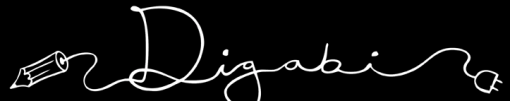 Fysiikka
Kemia
Ruotsi toisena
Saamet
Suomi toisena
Venäjä
Äidinkieli
Filosofia
Maantiede
Saksa
Biologia
Englanti
Espanja
Italia
Latina
Portugali
Syksy 2016
ET
Uskonnot
Historia
Ruotsi
Suomi
Terveystieto
Kevät 2017
Syksy 2017
Kevät 2018
Psykologia
Ranska
Yhteiskuntaoppi
Matematiikka
Syksy 2018
Kevät 2019
Katso lisää
Tietojen luovuttaminen
lukiolla ja lautakunnalla on oikeus antaa ylioppilaiden nimet julkaistaviksi 
jos ei halua nimeään julkaistavan ylioppilasluettelossa, tulee sitä pyytää kirjallisesti hyvissä ajoin ennen tuloksia
lautakunnalla on lupa luovuttaa virkakäyttöön opiskelijavalintaa varten kokelaiden nimitiedot henkilötunnuksineen ja tiedot heidän arvosanoistaan
koululla ei ole lupaa julkaista kokelaiden arvosanatietoja ilman heidän suostumustaan
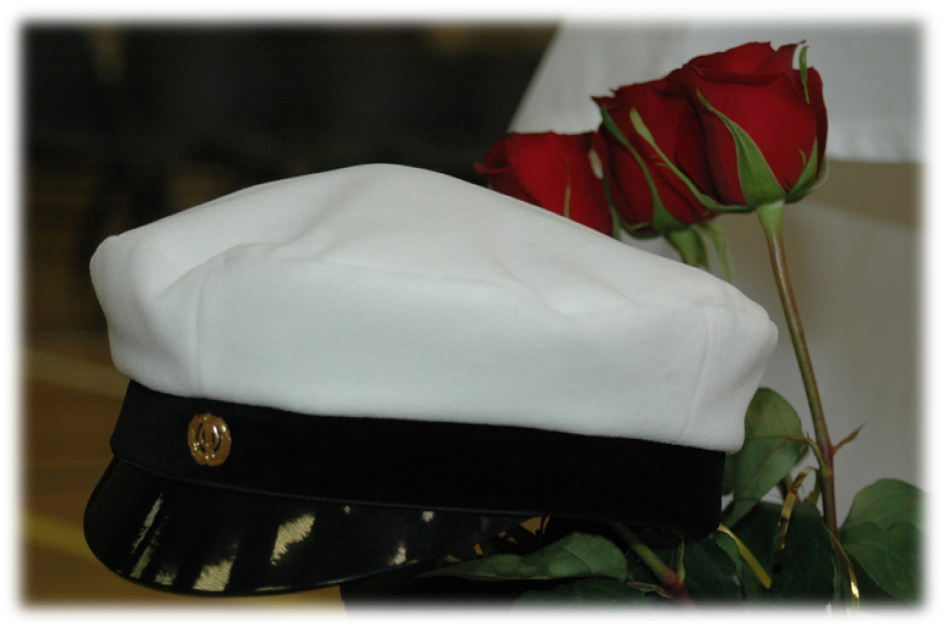 HANKKEET
OVELA-HANKE
	Oppikirjojen ostoa lukiolaisilta jatketaan kevätlukukaudella 	niin kauan kuin  hankerahaa riittää. Näin alkajat voivat 	lainata kirjoja koko tämän lukuvuoden ja ensi lukuvuonna 	on lainattavissa kaikki lukion oppikirjat.  
LIIKKUVA OPISKELU näkyy lukiossamme teemapäivinä ja -	hetkinä. Hanketta toteutetaan yhdessä Alajärven lukion 	kanssa. Tänäkin lukuvuonna opiskelijoilla on 	mahdollisuus hyödyntää personal trainerin palveluita. 
KORKEAKOULUT LUKIOON-hankkeen teemaviikolla alkajat 	tutustuvat yliopistojen ja korkeakoulujen toimintaan 	keväällä 2020. Alkajat myös vierailevat Seinäjoen 	ammattikorkeakoululla ja Vaasan yliopistossa.
KANSAINVÄLISYYS
Japani ja Ranska
SYKSYSTÄ 2020 ALKAEN LUKIOSSA KOLME LINJAA: 
	YLEISLINJA, PALLOILU JA ESPORT
LUKUVUOSI 2019-20
Ilmoittautuminen kevään yo-kirjoituksiin 22.11. / 29.11.2019
Itsenäisyysjuhla 5.12.2019.
Joulukirkko 19.12.2019 / vaihtoehtoinen ohjelma tarjotaan samaan aikaan.
Penkkarit 13.2.2020
Vanhojen tanssit 14.2.2020
Kevään yo-kirjoitukset 10.-26.3.2020
Lakkijuhlat la 30.5.2020
Yhteishaut korkeakouluihin: 1.-2. kevään ja syksyn haku
Syksyn yo-kirjoituksiin ilmoittautuminen 5.6.2020 mennessä
Kesän aikainen opiskelu